Estonian Vocational Education System and it’s Management
Hasso Kukemelk
University of Tartu
Estonian Educational System
Kindergarten (3-6 years old, voluntary)
Primary education (6(7)- 16 years old, 9 grades, compulsory)
Secondary education (3 years, voluntary)
Academic
Vocational
Higher education (3+2+4 years, voluntary)
Quality Management in Estonia
Since 2000 on voluntary basis
Used mostly systems based on ISO and Malcolm Baldridge Performance Excellence Models
Obligatory for kindergartens, comprehensive and vocational schools since September 2006 (Regulation No 23, Estonian Ministry of Education and Research, August 04, 2006)
Self-evaluation system based on EFQM model
EFQM
The European Foundation for Quality Management (EFQM)
Used in many countries (Tammaru, 2008; Svensson&Klefsjo, 2006 etc)
Adopted version
EFQM Model
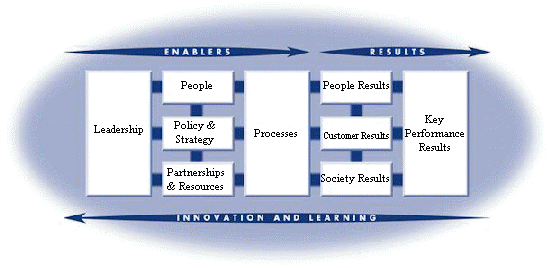 Ownership of vocational schools
State vocational schools
Municipality vocational schools
Private vocational schools (mostly small and addressed to train beauty service providers)
The Vocational Education Standard applies to
preliminary vocational schooling; 
vocational training in lower and upper secondary schools; 
vocational training for persons beyond the minimum school-leaving age who lack basic education;
vocational training based on basic education; 
secondary vocational education; 
vocational training based on secondary education.
The function of vocational training is to prepare responsible workers capable of their own initiative who:
1)         are capable of coping in the changing study, living and working environment 
2)         apply acquired knowledge to their work and are orientated towards achieving high quality results;
3)         value their chosen profession and speciality and wish to develop their vocational and professional skills;
4)         keep themselves informed of the development trends in their profession or speciality and are able to apply such knowledge to their work;
5)         have knowledge in economy, business and law;
6)         know and apply the principles of communication and customer service;
7)         are able to communicate, in work matters, in Estonian and, based on the requirements of the relevant professional standard, at least in one foreign language;
8)         are able to work in a sustainable manner with respect to themselves and the environment; 
9)         are able to use means of information technology.
Requirements for professional skills
Requirements for professional skills arise from the professional standards approved by professional councils.
 The content of studies is determined by the requirements for professional skills set forth by the professional standards. In the absence of a professional standard, the content of study shall be coordinated with the relevant professional associations.
Requirements for school curricula
(1)       A school curricula consists of the general part, modules of general and basic skills determined by the national curriculum and modules of elective studies.
(2)       The general part of a school curriculum shall set forth: 
the purpose and functions of the school curriculum;
the requirements for the commencement and completion of studies;
the structure of the school curriculum;
a list of general, basic and elective study modules, and their volumes.
(3)       A school curriculum shall set forth the purposes of the general, basic and elective study modules, contents of study, study results and principles for assessment of modules.
(4)       If necessary, a school may amend the school curriculum once a year in the part of elective study modules. The renewed version of a school curriculum shall be approved by the head of the school after co-ordinating it with the teachers' council and school board.
Studies
Studies take place in the form of auditory work, practical work, practical training and independent work.
(2)       Auditory work is study in the form of lectures, seminars, lessons or other formats established by the school.
(3)       Practical work means application of the acquired skills and knowledge in a study environment.  Practical work takes place in the form of practical lessons, training lessons, laboratory work or other formats established by the school.
(4)       Practical training is practical work with specific study goals which is carried out within the framework of a curriculum in a working environment under the instruction of a supervisor.
(5)       Independent work is the independent activity of a student for reaching a study goal.  Independent work shall make up at least 10 % of the entire volume of studies.
(6)       Practical work shall make up at least 25 % and practical training shall make up at least 25 % of the volume of vocational training.
Staff of vocational schools
General requirements for teachers are determined by the qualification requirements for teachers established based in subsection 30 (3) of the Vocational Education Institutions Act.
At least 75 % of teachers teaching under a curriculum must meet the conditions provided by the qualification requirements for teachers in the part of pedagogical training.
Requirements for principals
Pedagogical higher education + 3 years pedagogical work + 240 hours school management training;
Higher education + 5 years pedagogical work (at least on the level of teacher) + 240 hours school management training;
Higher education + 3 years leadership experience of same level organisation.
Networking and cooperation in VET
EKEÜ (Estonian vocational education improvement society) – personal membership with small fees
Improvement the quality of VET
Consultancies with the ministry according changes in VET
South-Estonian Vocational Schools (in Livonia, 12 schools), institutional membership
Coordination of schooling fields between institutions
Common use of study bases
Collaboration in curriculum development and study content
E-Systems used
E-Systems are generally school based
13 vocational schools of 33 (+11 private) use common system
ESF „Vanker“ project supports development of E-courses
E-vocational school consortium
Position of educational technology specialist in any larger VET school.
Best sides of Estonian VET education
Excellent learning environments (major investments from EU)
Use of quality management principles in school management – improves teaching quality 
Last winners of competition for Quality Award (Model of Excellence): Võru (2007), Tartu (2008), Luua (2010).
Further Developments
Accreditation of VET curricula (like in universities, currently piloting phase)
Development of professional standards
Change of principals’ job contracts to temporary contracts again (for 5 years?)
Rise of practical part of training
Thank you!